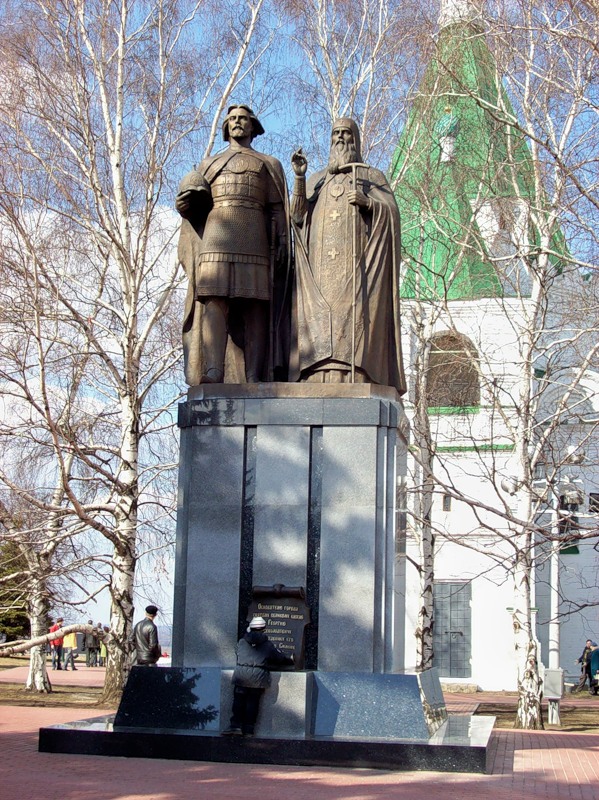 Гордость и слава земли 
Нижегородской
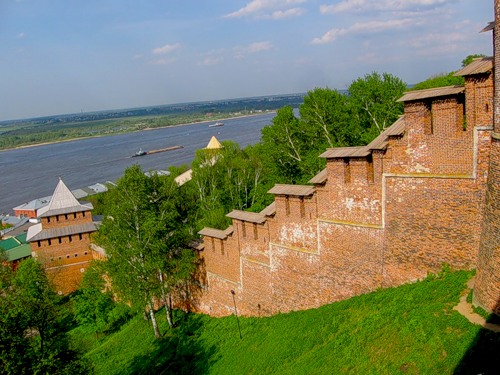 Непросто вспомнить всех великих нижегородцев, которые внесли большой вклад в развитие России, оставили след в истории мировой цивилизации.
       Имена, которые позволяют возродить чувство гордости своими предками, своим краем!
г. Лысково
2012 г.
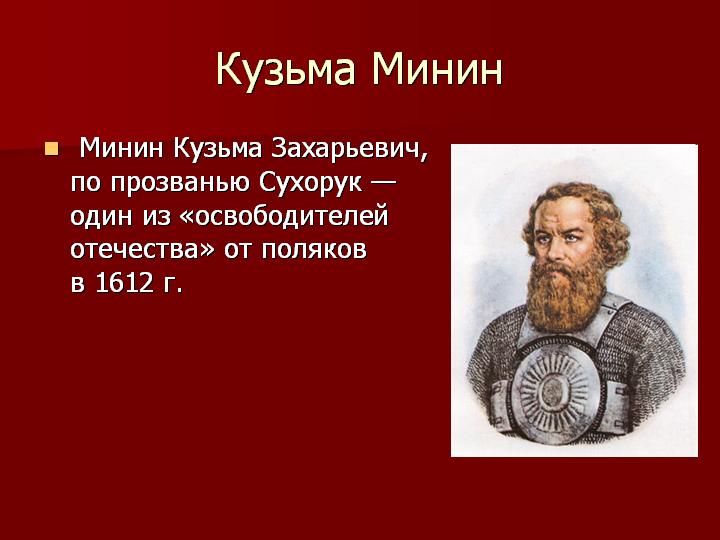 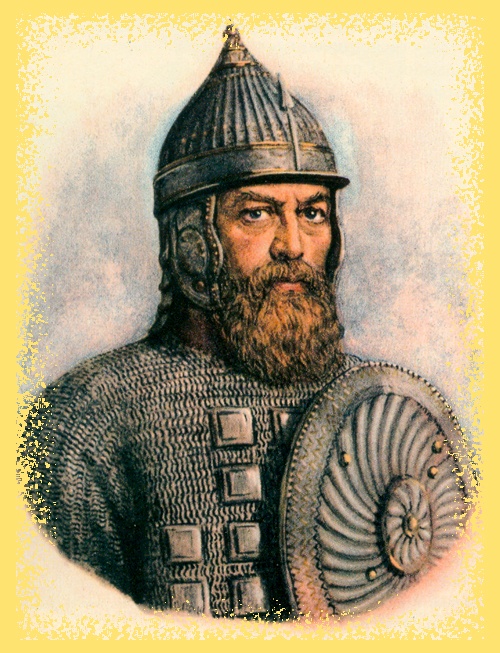 Дмитрий Пожарский - 

князь, храбрый полководец, возглавивший народное ополчение 1612 года.
Кузьма Минин – 

земский староста, выборный человек от всея Руси, возглавивший вместе с Дмитрием Пожарским народное ополчение 1612 года.
Иван Кулибин –

великий изобретатель, знаменитый русский механик – самоучка.
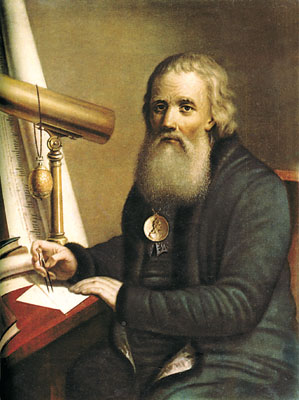 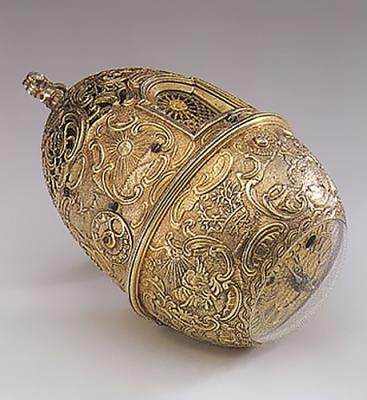 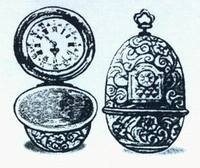 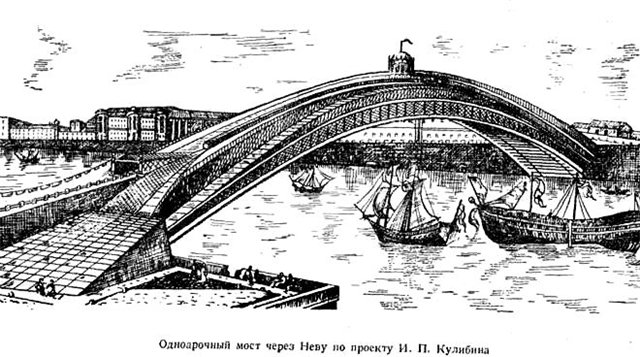 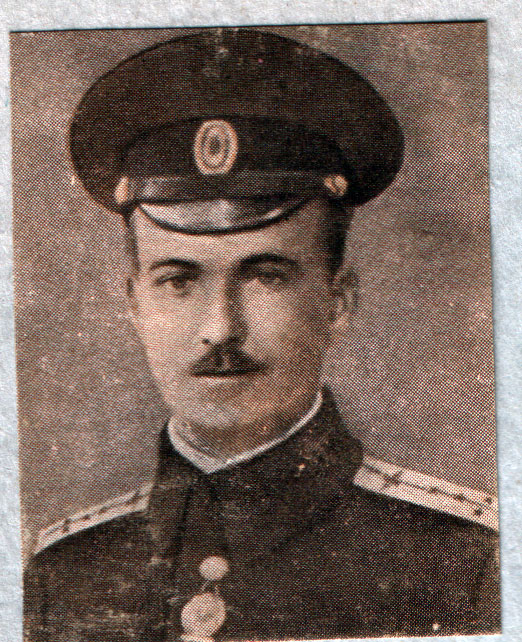 Пётр Нестеров –


первый лётчик, совершивший «мёртвую петлю» и воздушный таран.
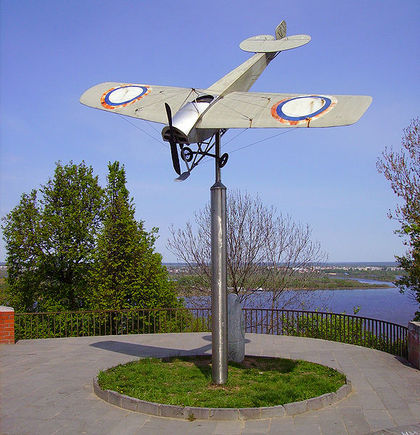 Валерий Чкалов – 


первым совершил перелёт через Северный полюс в Америку.
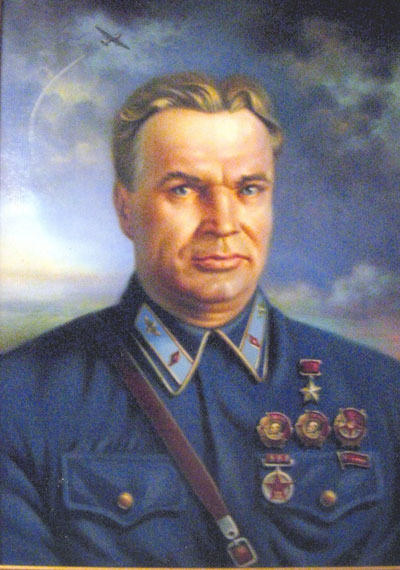 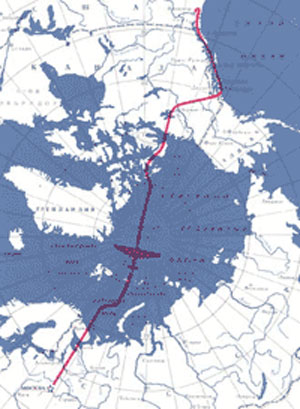 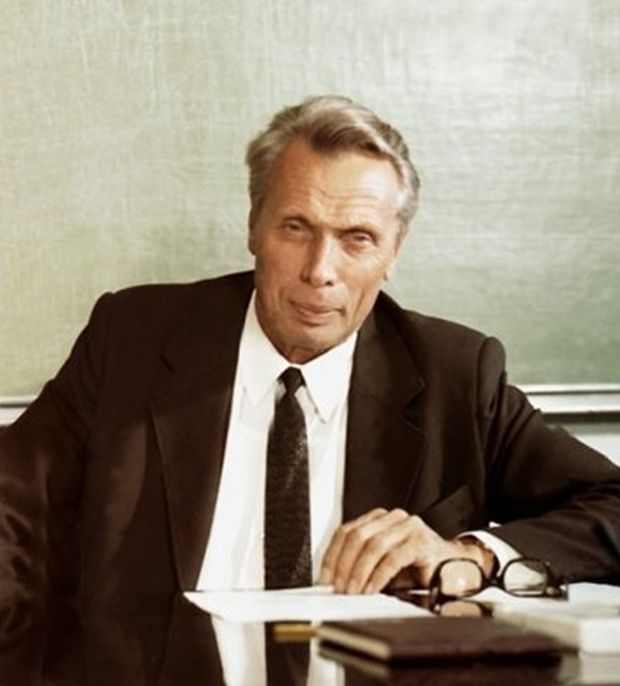 Ростислав Алексеев – 


выдающийся конструктор первого судна на подводных крыльях.
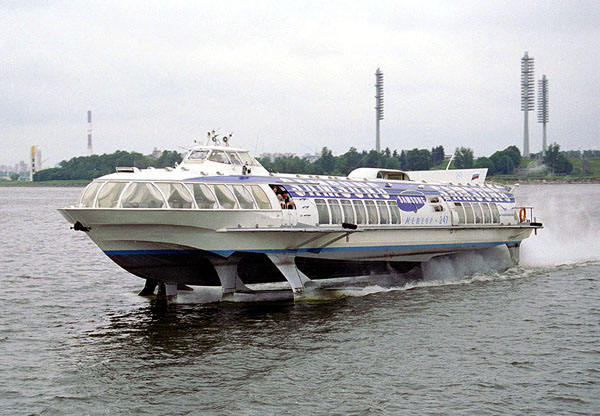 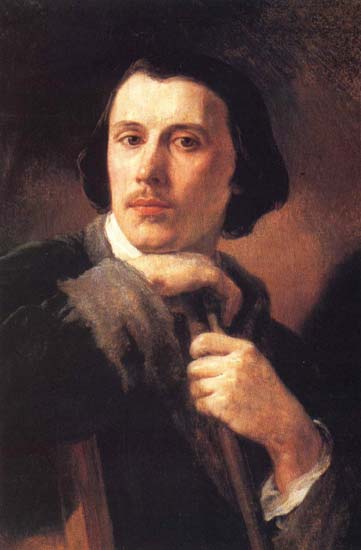 Александр Ступин – 


академик живописи, создал первую в России провинциальную школу живописи в г.Арзамасе.
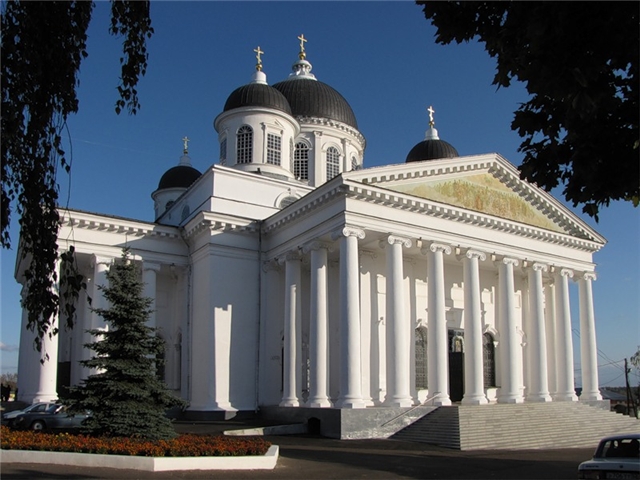 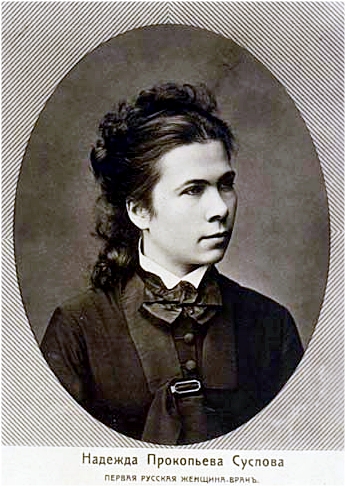 Надежда Суслова – 


первая из русских женщин получила диплом доктора медицины, хирургии и акушерства.
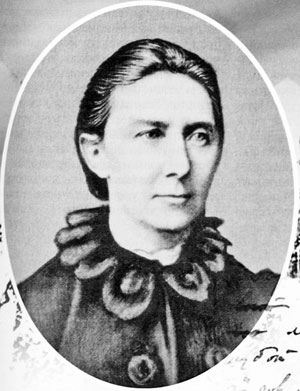 Александра Потанина – 


первая женщина - путешественница, этнограф, принятая в члены Русского географического сообщества. Своими работами о природе, жизни и быте народов Центральной Азии, зарисовками исследуемых мест Потанина внесла ценный вклад в географическую науку.
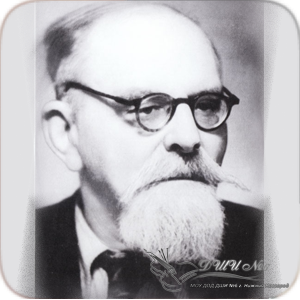 Александр Касьянов –
 

выдающийся русский композитор, родился и детские годы провёл в г.Лыскове, где его именем названа музыкальная школа.
Владимир Даль - 

выдающийся учёный – лексикограф, член – корреспондент Академии наук. 
Создатель знаменитого четырёхтомного «Толкового словаря живого, великорусского языка».
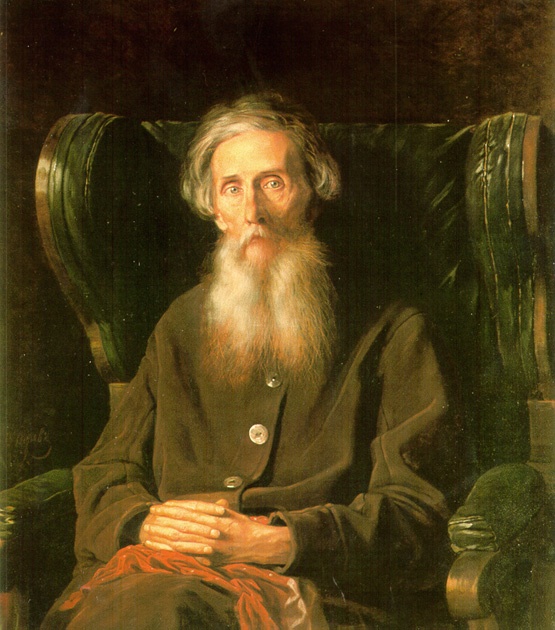 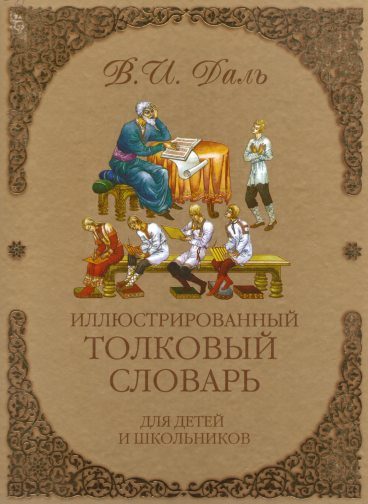 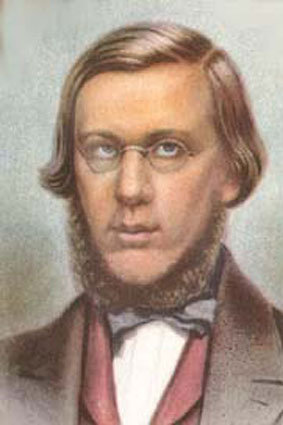 Николай 
    Добролюбов – 

критик, поэт, 
публицист
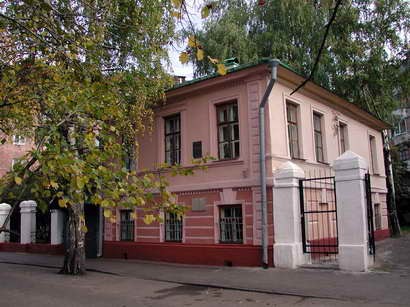 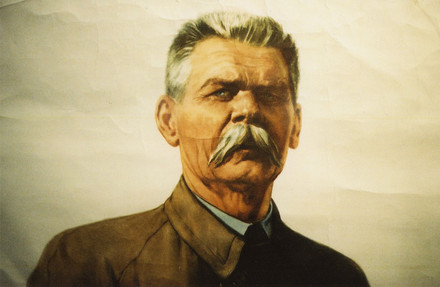 Максим Горький – 


великий русский писатель
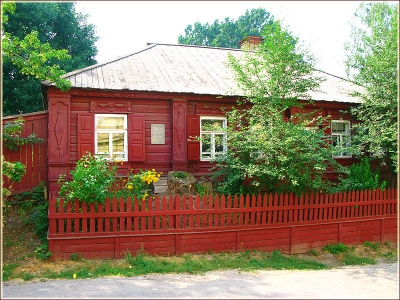 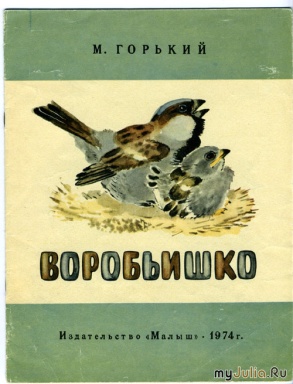 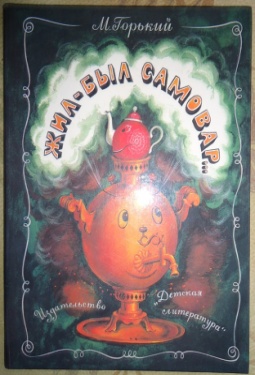 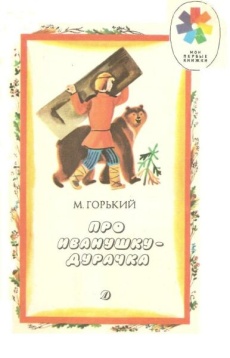 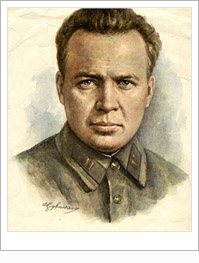 Аркадий Гайдар – 


знаменитый детский писатель.
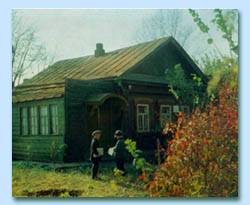 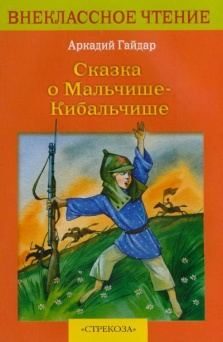 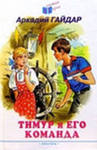 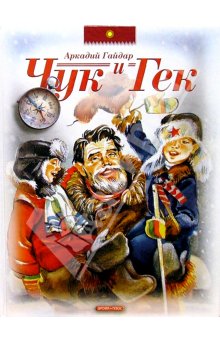 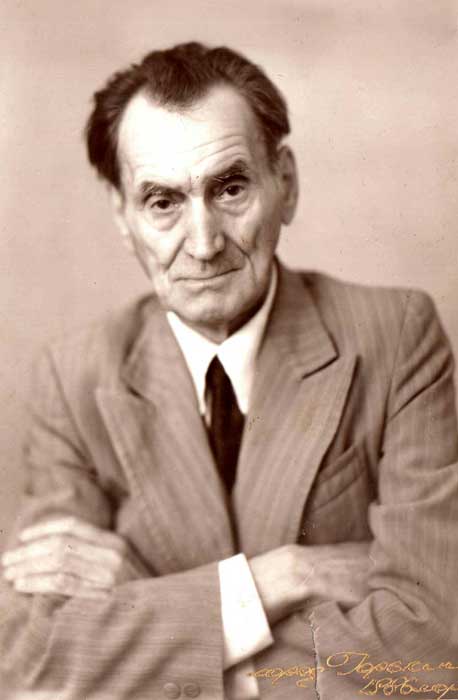 Фёдор Сухов – 

самобытный русский поэт. Родился и жил в с.Красный Осёлок Лысковского района. Его именем названа Центральная библиотека г. Лысково.
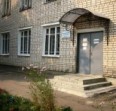 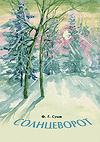